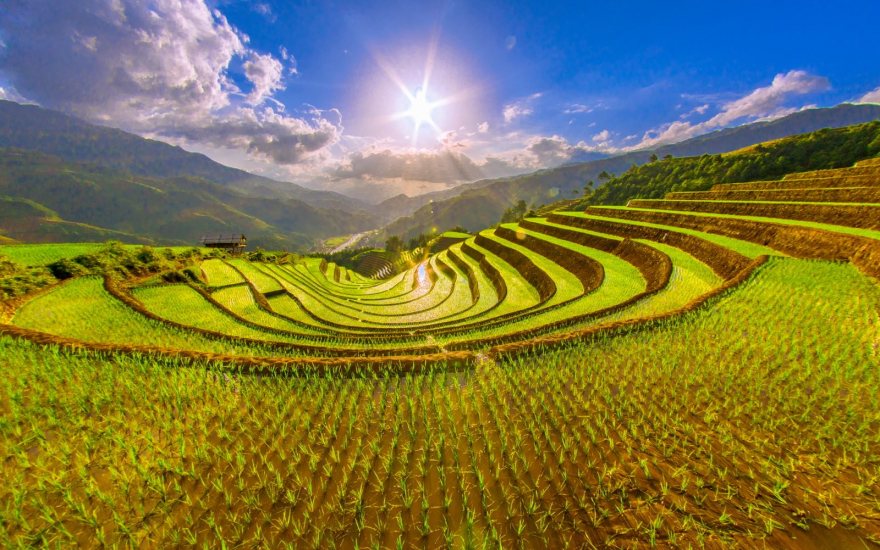 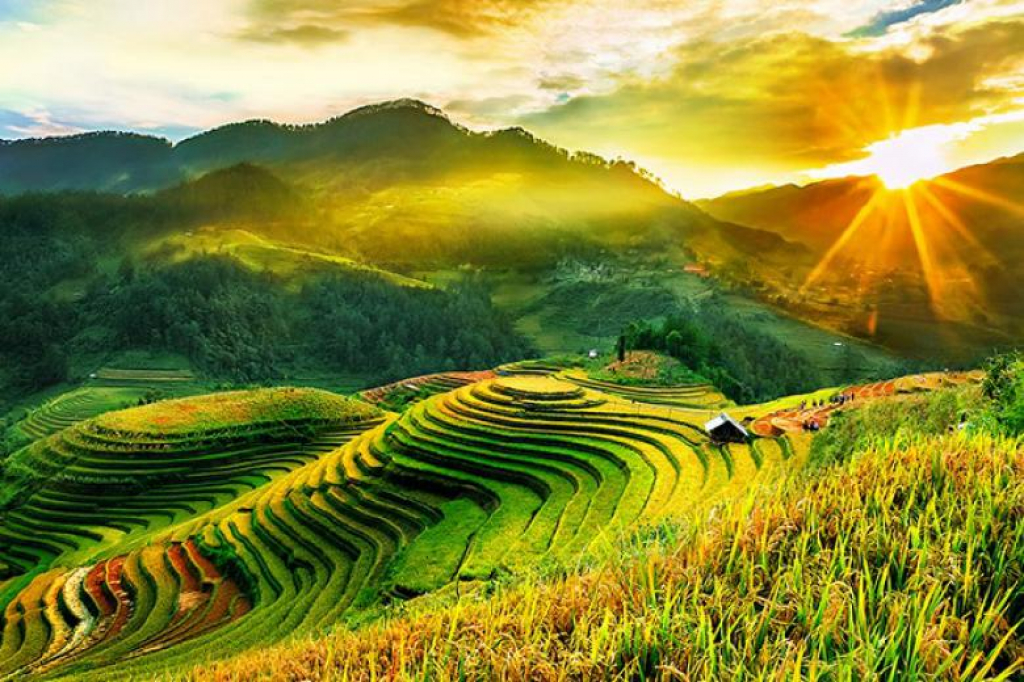 TRÒ CHƠI HỘP QUÀ BÍ MẬT
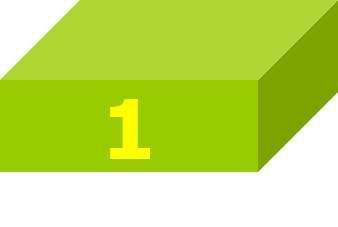 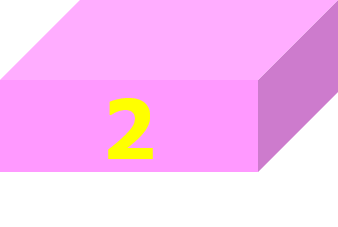 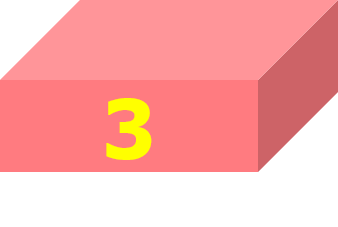 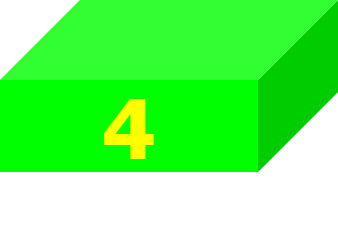 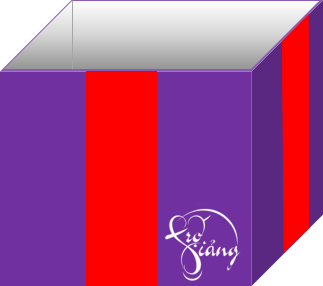 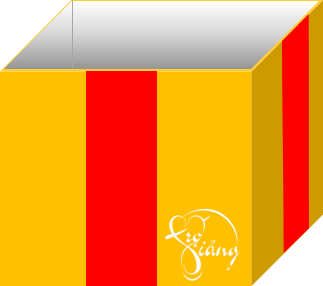 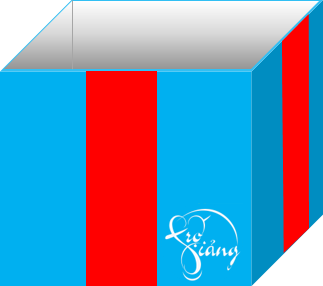 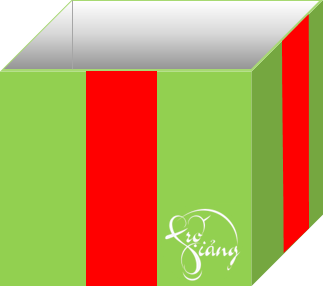 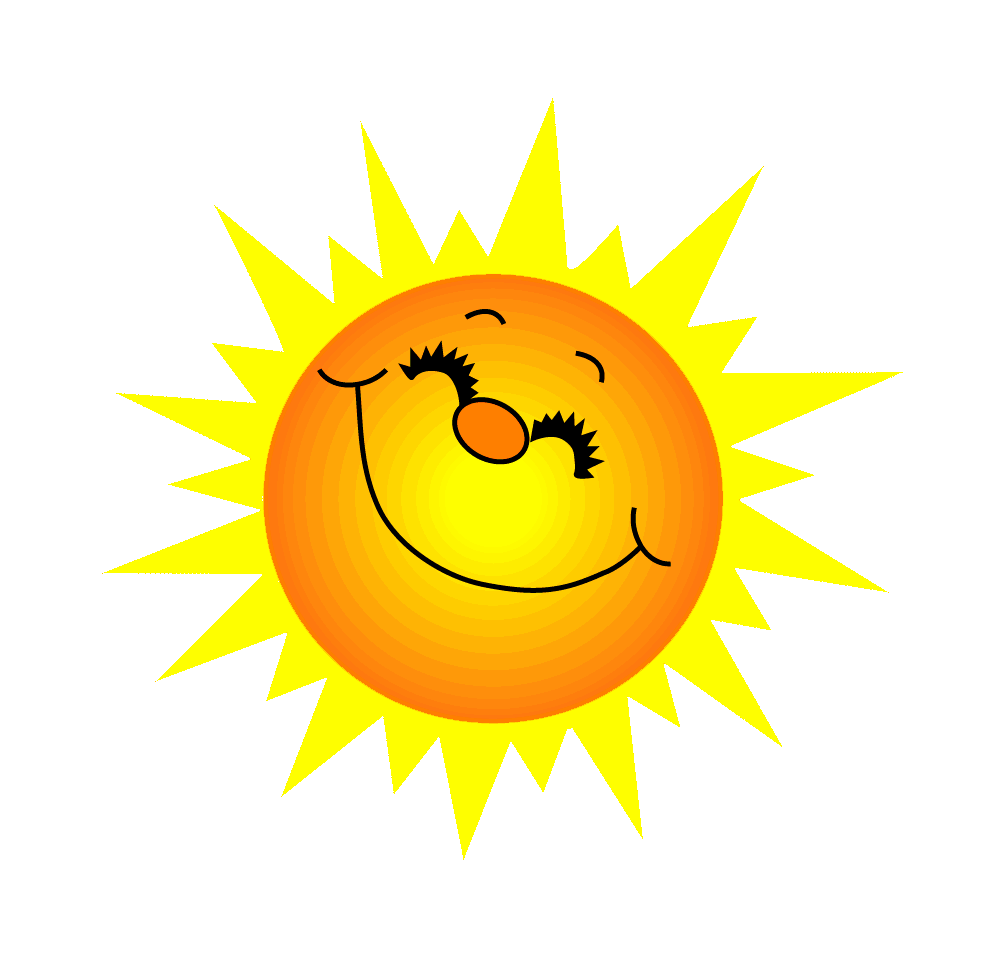 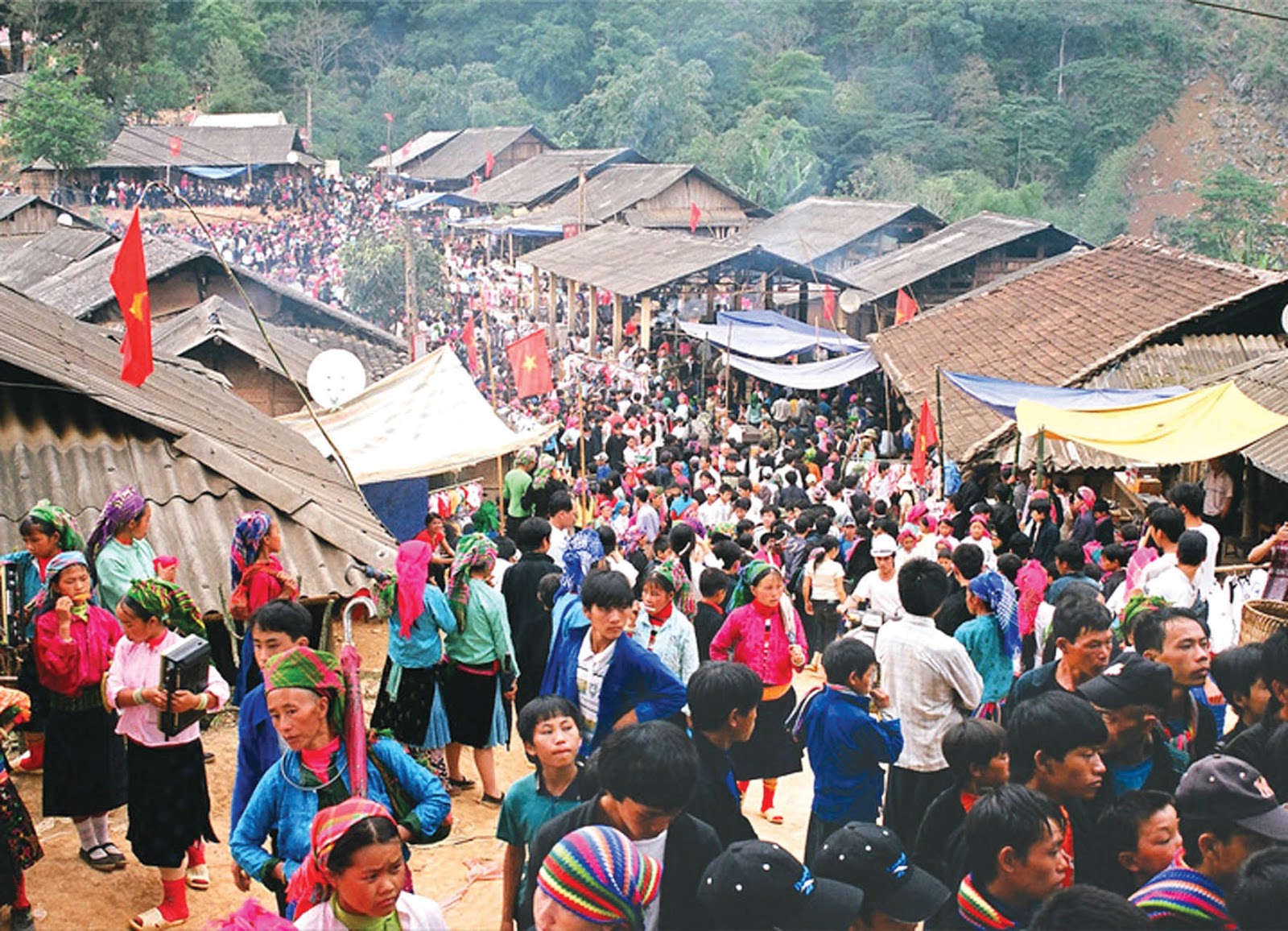 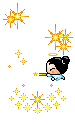 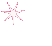 Câu 1: Bạn hãy cho biết đây là hoạt động nào?
1 quyển vở
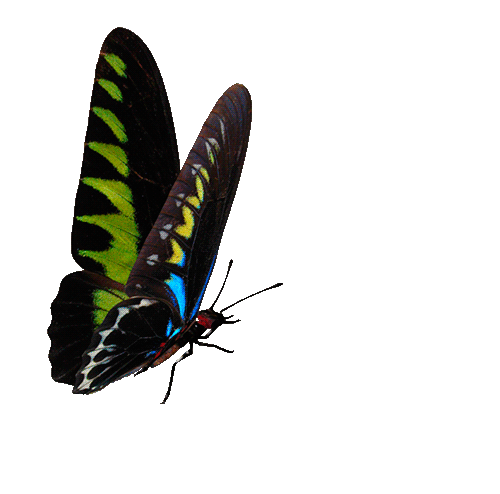 GO HOME
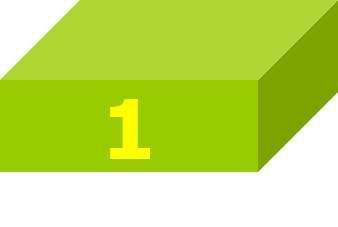 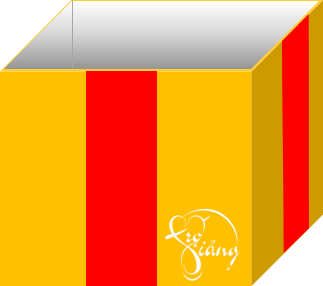 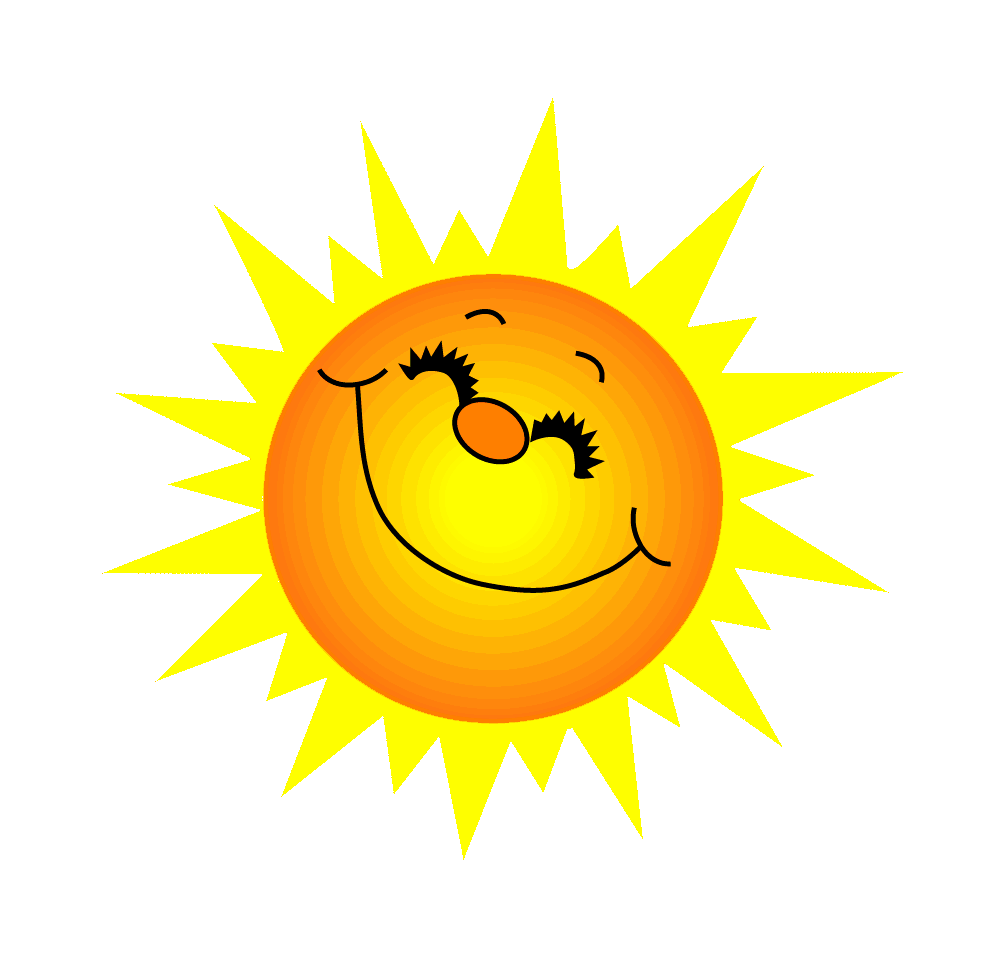 Câu 2: Đặc điểm trang phục của nữ các dân tộc vùng Trung du và miền núi Bắc Bộ là gì?
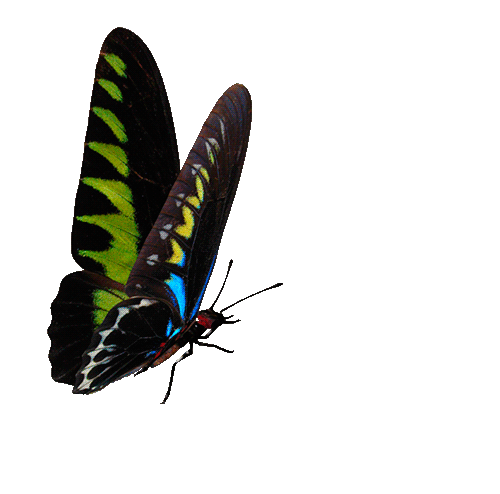 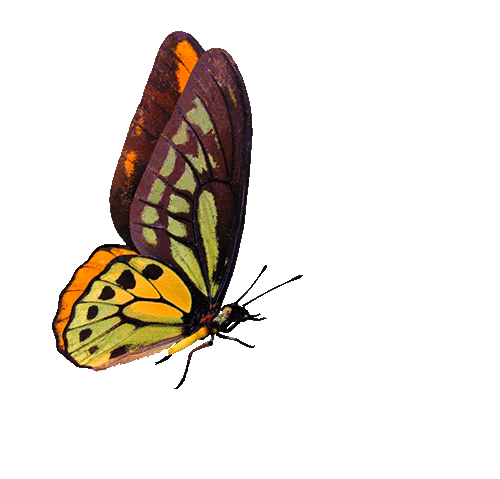 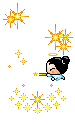 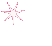 1 chiếc bút
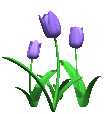 GO HOME
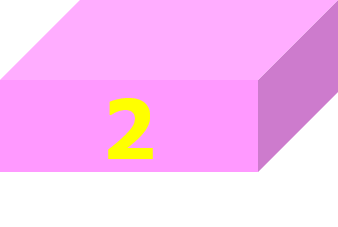 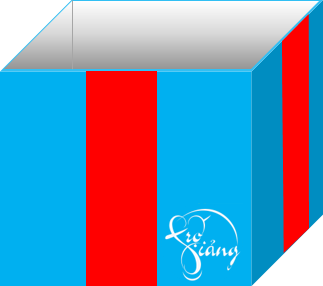 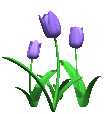 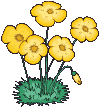 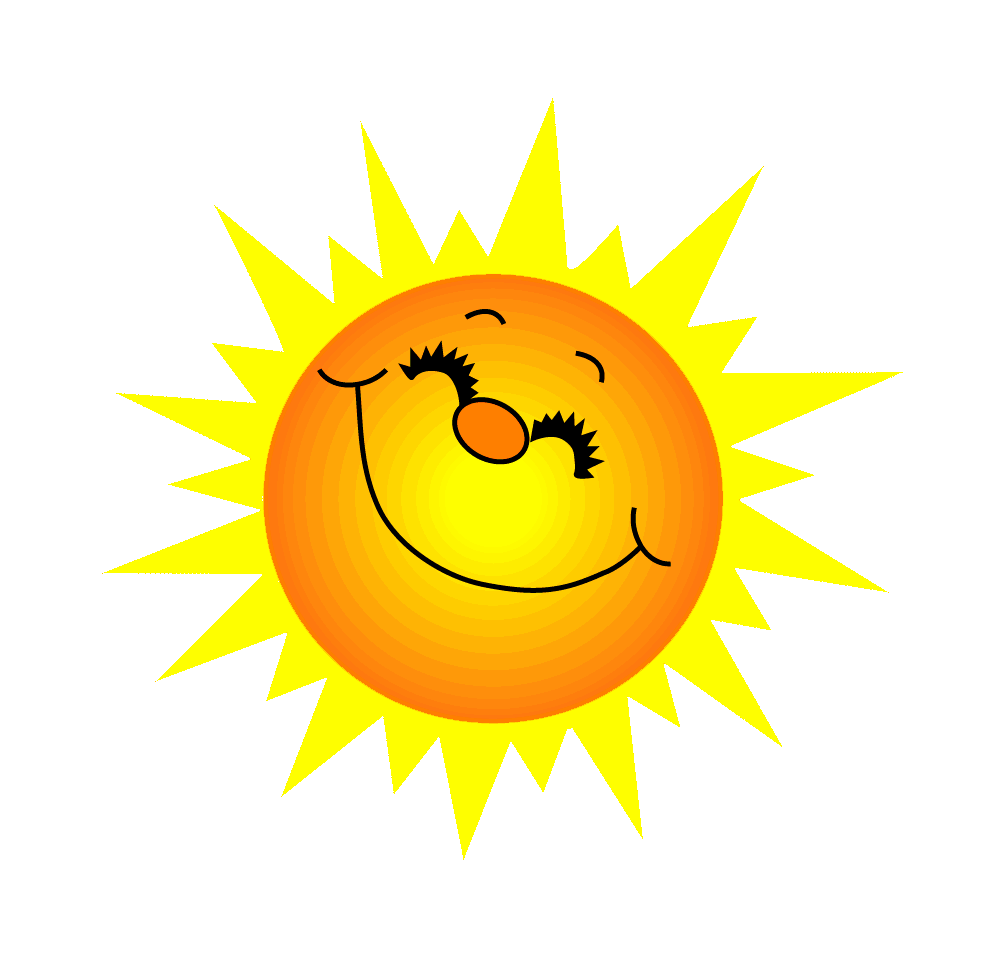 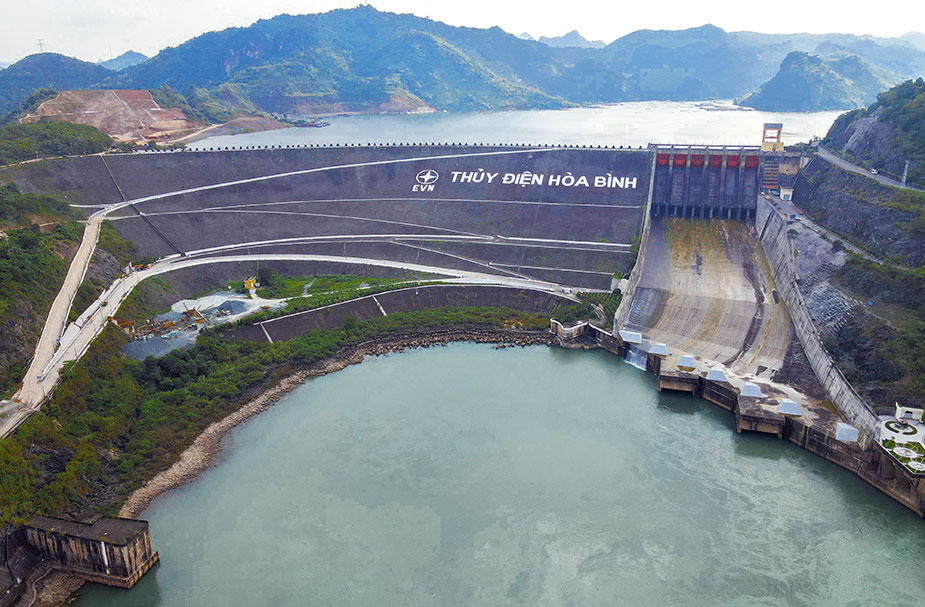 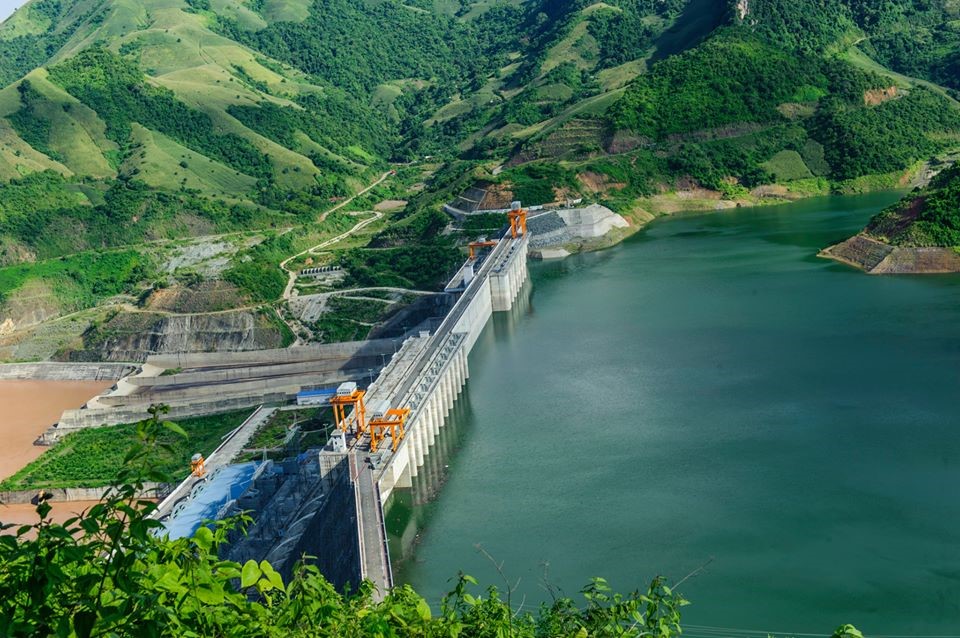 Câu 3: Đây là những công trình nào của vùng Trung du và miền núi Bắc Bộ?
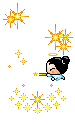 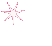 1 tràng pháo tay
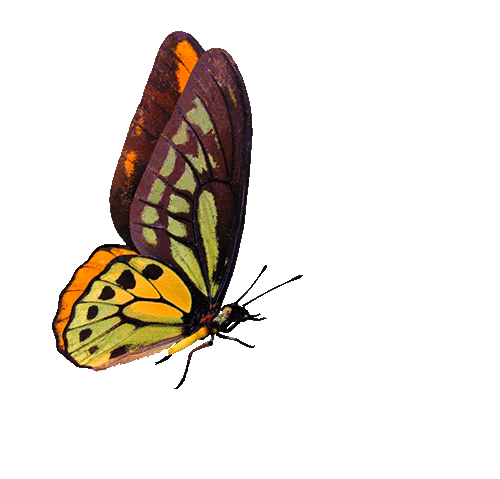 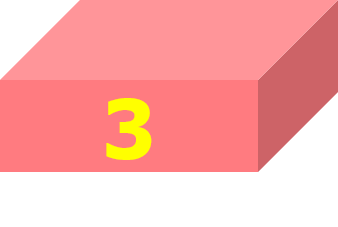 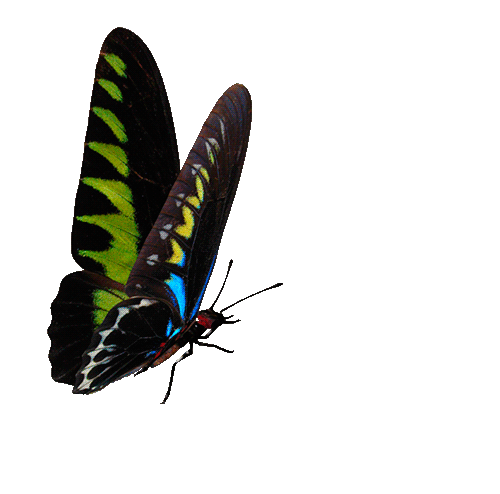 GO HOME
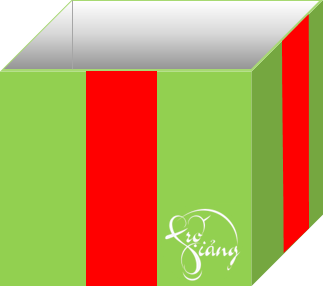 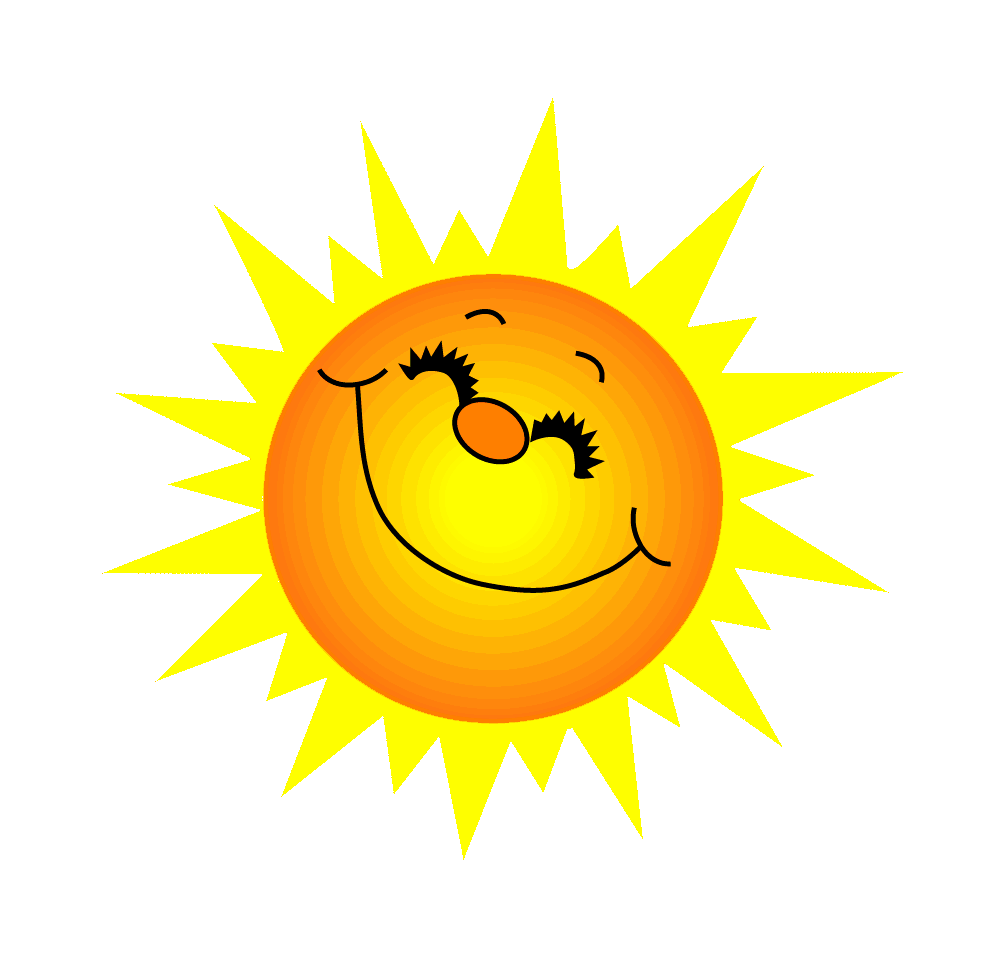 Câu 4: Kể tên một số khoáng sản ở vùng Trung du và miền núi Bắc Bộ
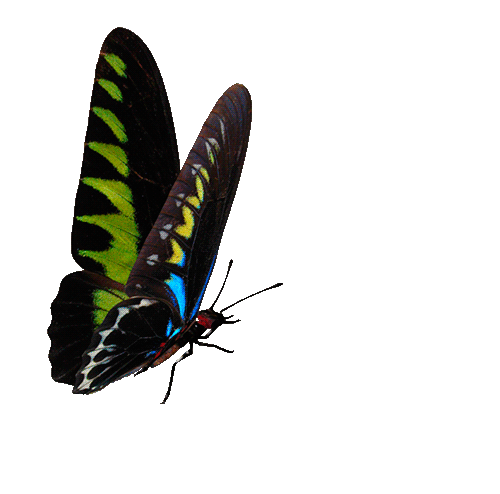 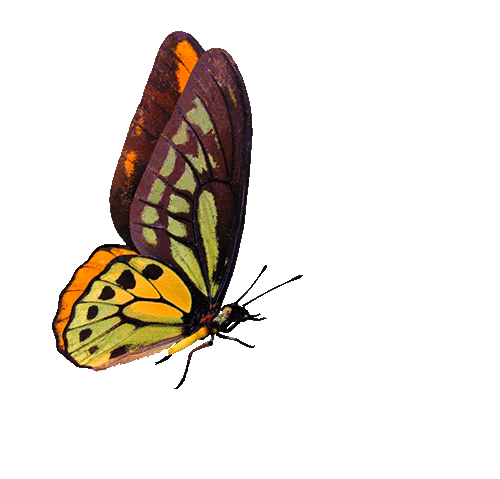 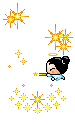 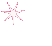 1 chiếc thước kẻ
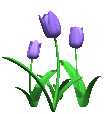 GO HOME
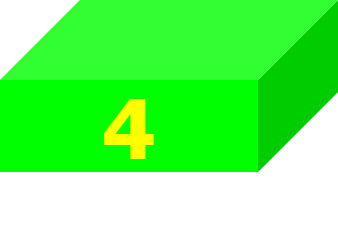 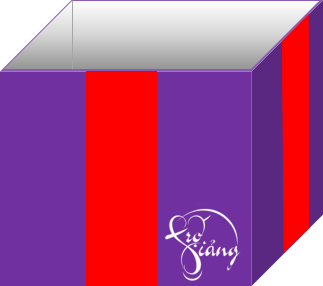 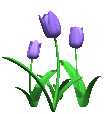 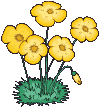 THẢO LUẬN NHÓM

1. Trình bày đặc điểm phân bố dân cư ở vùng Trung du và miền núi Bắc Bộ. Nêu một số nguyên nhân của sự phân bố đó.
2. Tại sao ở vùng Trung du và miền núi Bắc Bộ lại phát triển các hoạt động sản xuất như: làm ruộng bậc thang, xây dựng các công trình thuỷ điện, khai thác khoáng sản?
3. Em ấn tượng điều gì về chợ phiên vùng cao, lễ hội Lồng Tồng và Xòe Thái ở vùng Trung du và miền núi Bắc Bộ?
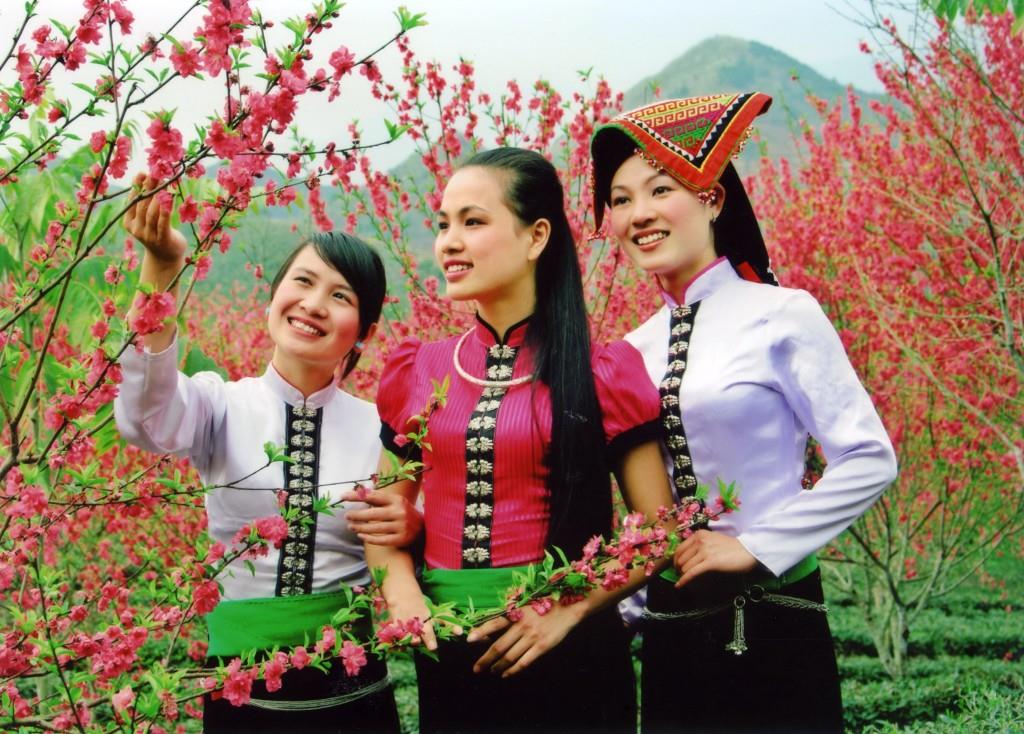 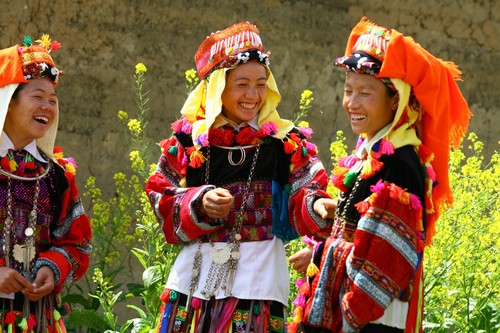 Dân tộc Thái
Dân tộc Dao
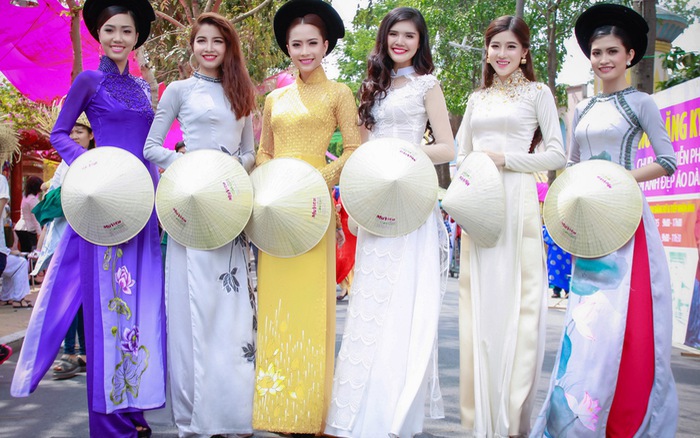 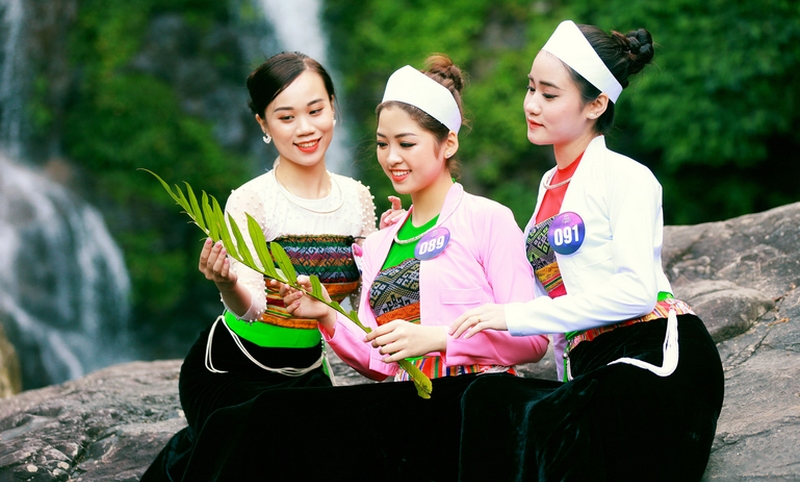 Dân tộc Kinh
Dân tộc Mường
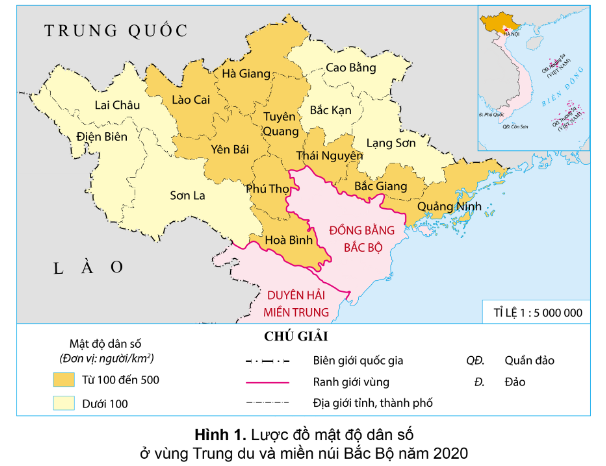 2. Tại sao ở vùng Trung du và miền núi Bắc Bộ lại phát triển các hoạt động sản xuất như: làm ruộng bậc thang, xây dựng các công trình thuỷ điện, khai thác khoáng sản?
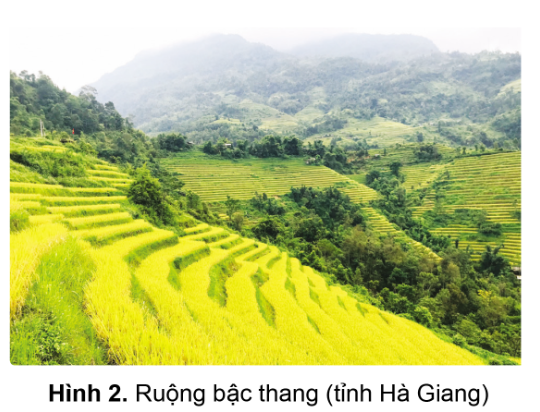 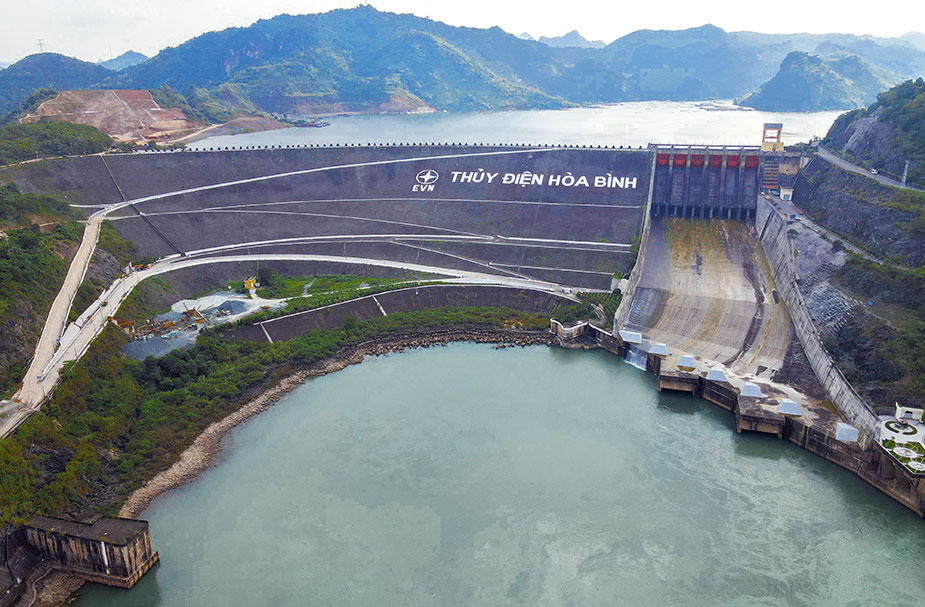 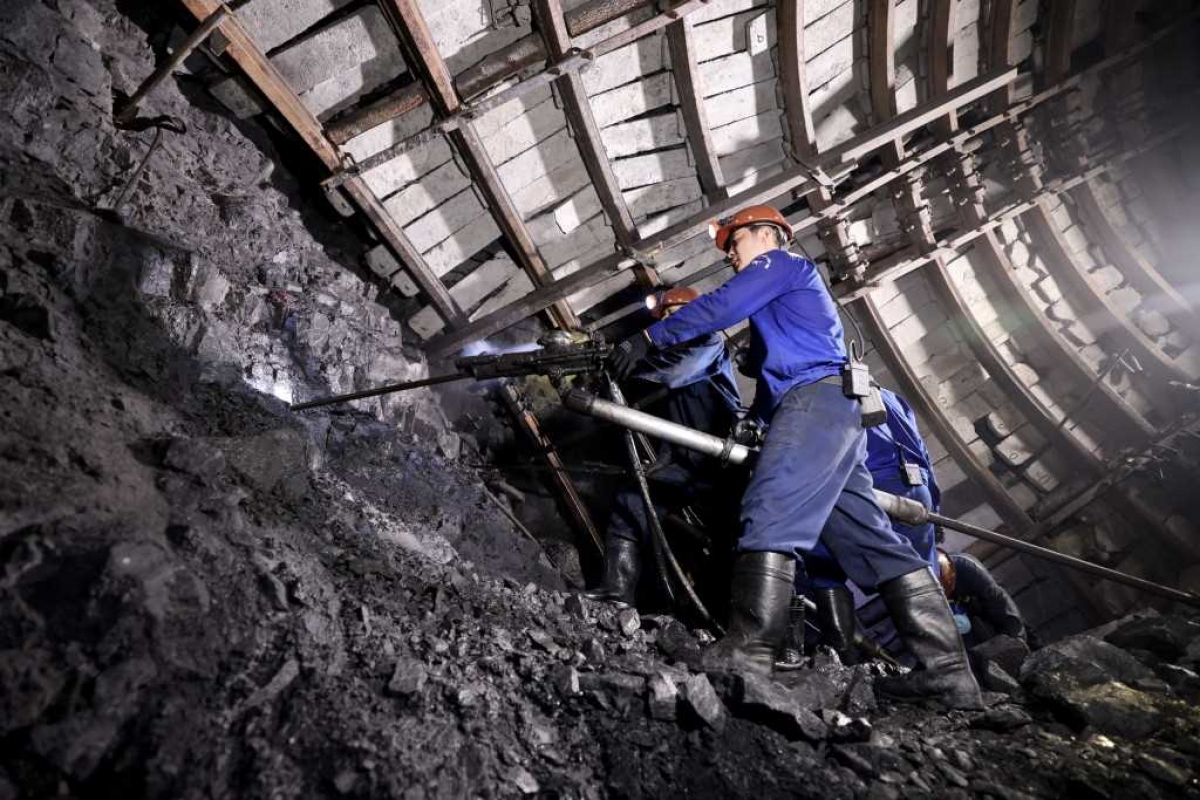 3. Em ấn tượng điều gì về chợ phiên vùng cao, lễ hội Lồng Tồng và Xòe Thái ở vùng Trung du và miền núi Bắc Bộ?
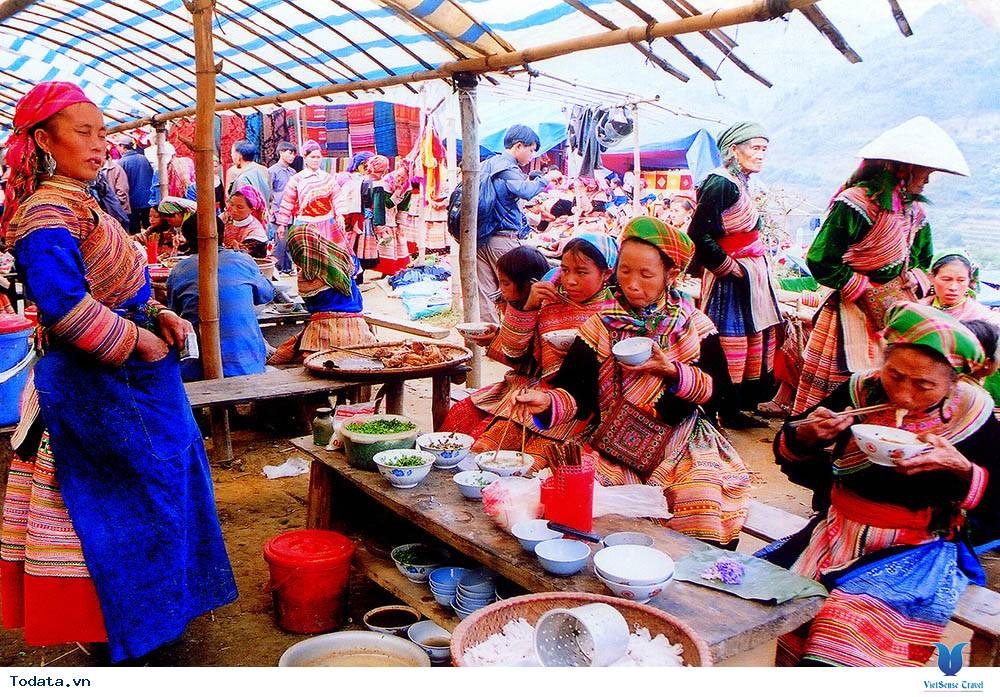 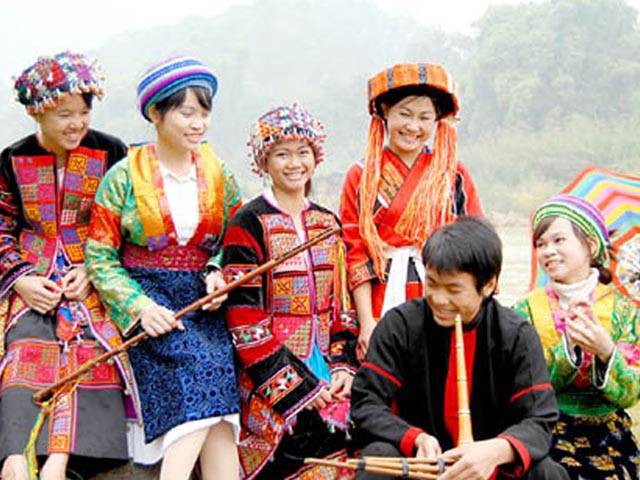 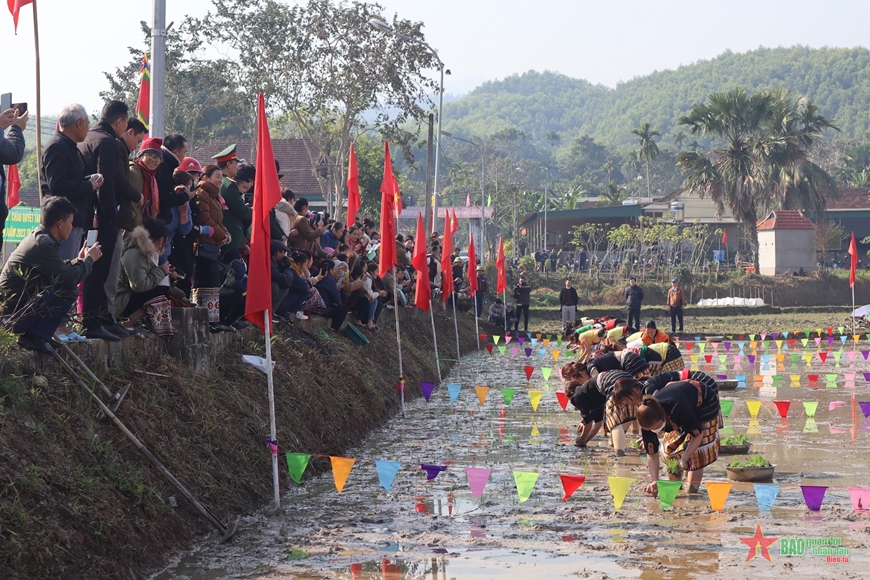 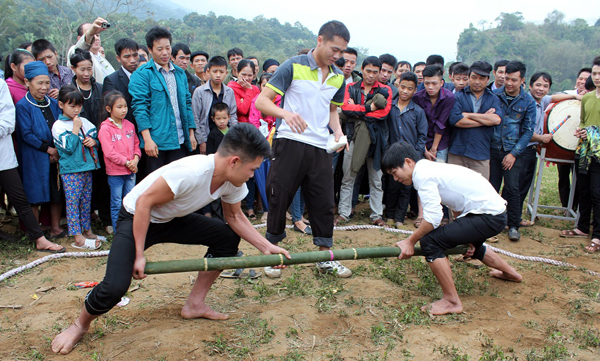 Lễ hội Lồng Tồng
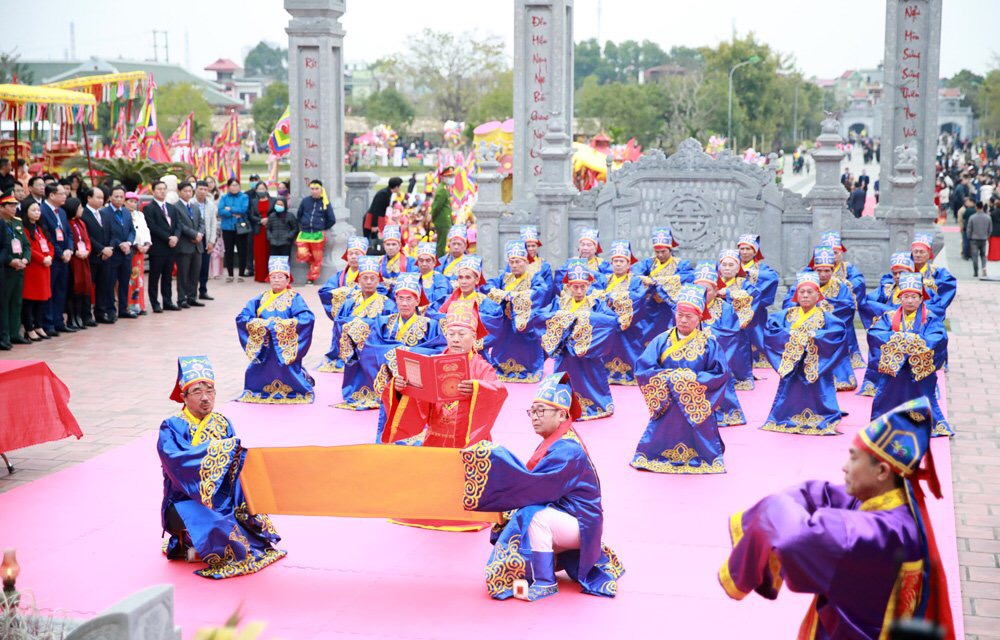 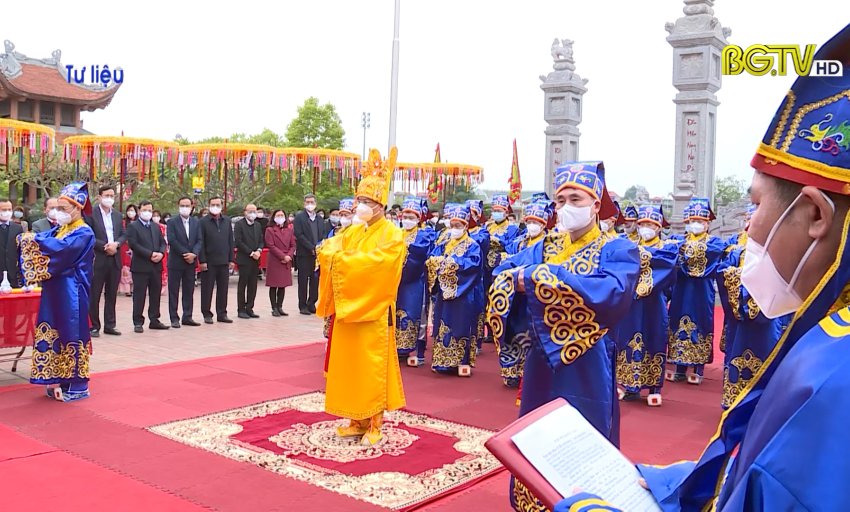 Lễ hội Xương Giang ( Bắc Giang)
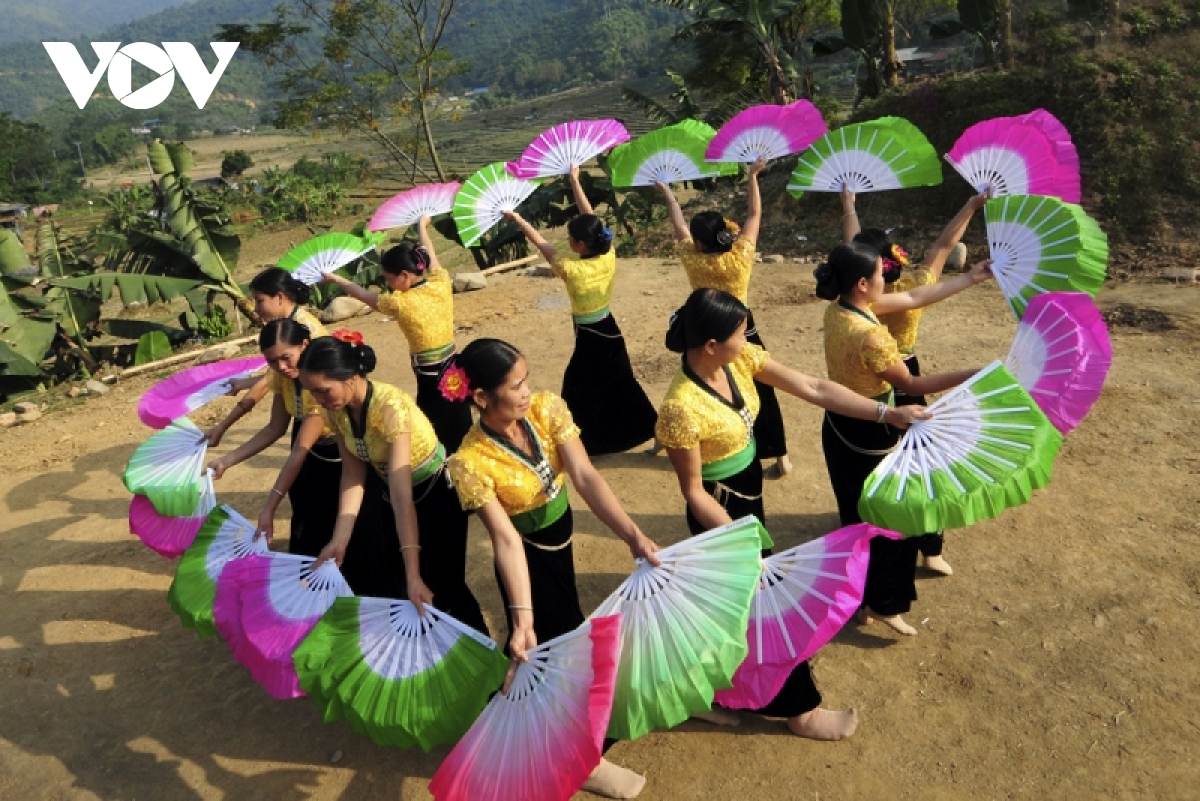 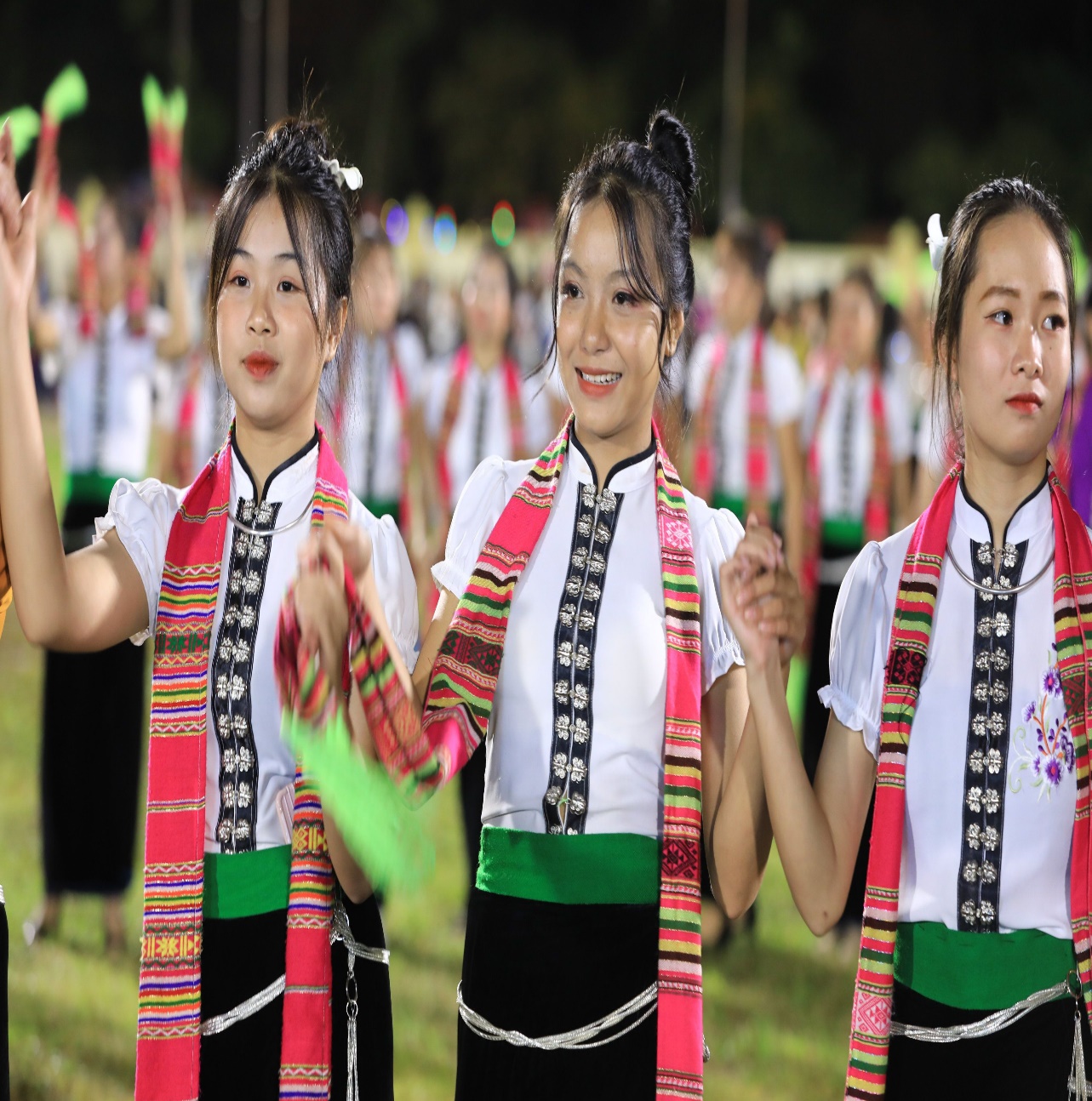 Xòe Thái
MỘT SỐ LƯU Ý KHI VẼ SƠ ĐỒ TƯ DUY
-  Xác định nội dung chính và các từ khóa.
-  Nội dung các từ khóa ngắn gọn, viết bằng chữ in hoa.
Độ dài từ khóa bằng độ dài của nhánh.
Chữ của nhánh nào thì cùng màu với nét vẽ của nhánh đó.
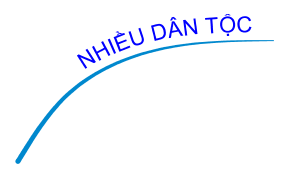 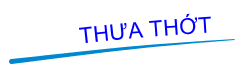 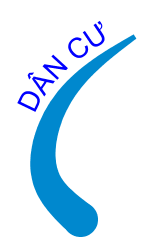 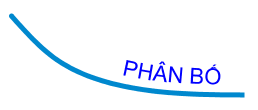 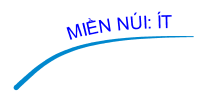 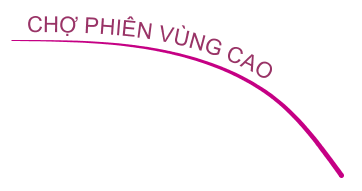 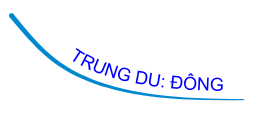 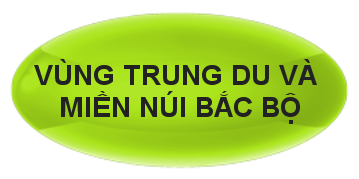 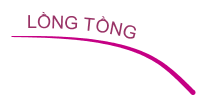 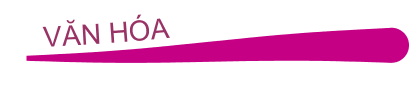 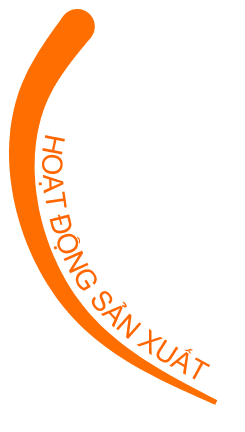 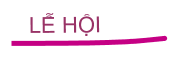 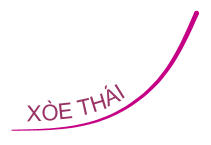 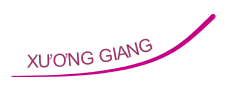 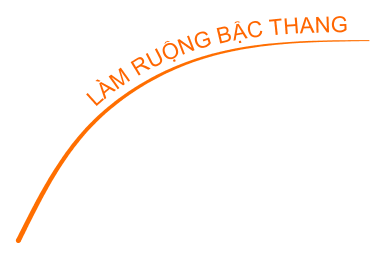 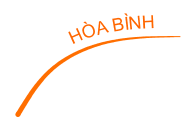 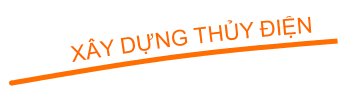 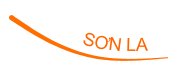 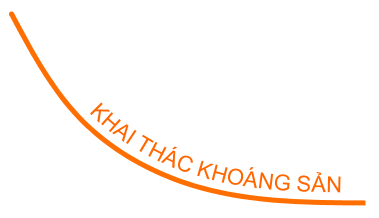 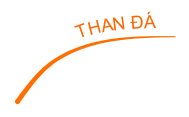 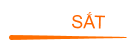 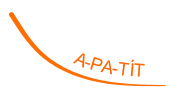 Lựa chọn một trong hai nhiệm vụ dưới đây:	
	Nhiệm vụ 1: Bạn Hoa và bạn Minh đang tranh luận về ảnh hưởng của việc xây dựng các công trình thuỷ điện đối với đời sống và sản xuất. Bạn Hoa nói: “Đắp đập ngăn sông để làm thuỷ điện đem lại nhiều lợi ích cho đời sống và sản xuất". Bạn Minh nói: “Tớ lại nghĩ, làm thuỷ điện không chỉ mang lại lợi ích mà còn ảnh hưởng tiêu cực tới môi trường và cuộc sống của người dân xung quanh”. Em đồng ý với ý kiến của bạn nào? Hãy nêu ví dụ để bảo vệ ý kiến của mình.
	Nhiệm vụ 2: Tìm hiểu và giới thiệu về một lễ hội ở vùng Trung du và miền núi Bắc Bộ.
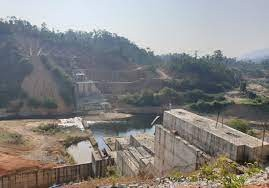 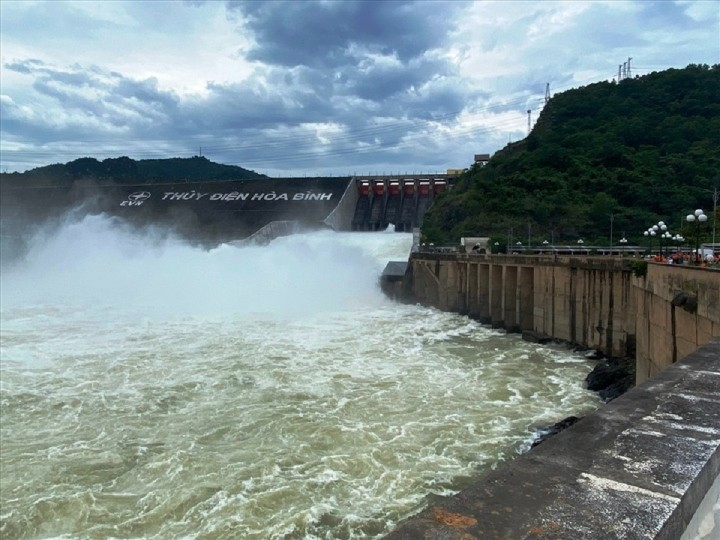 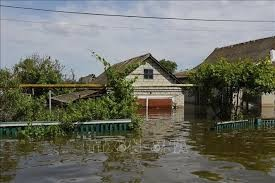 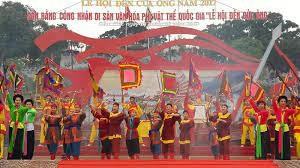 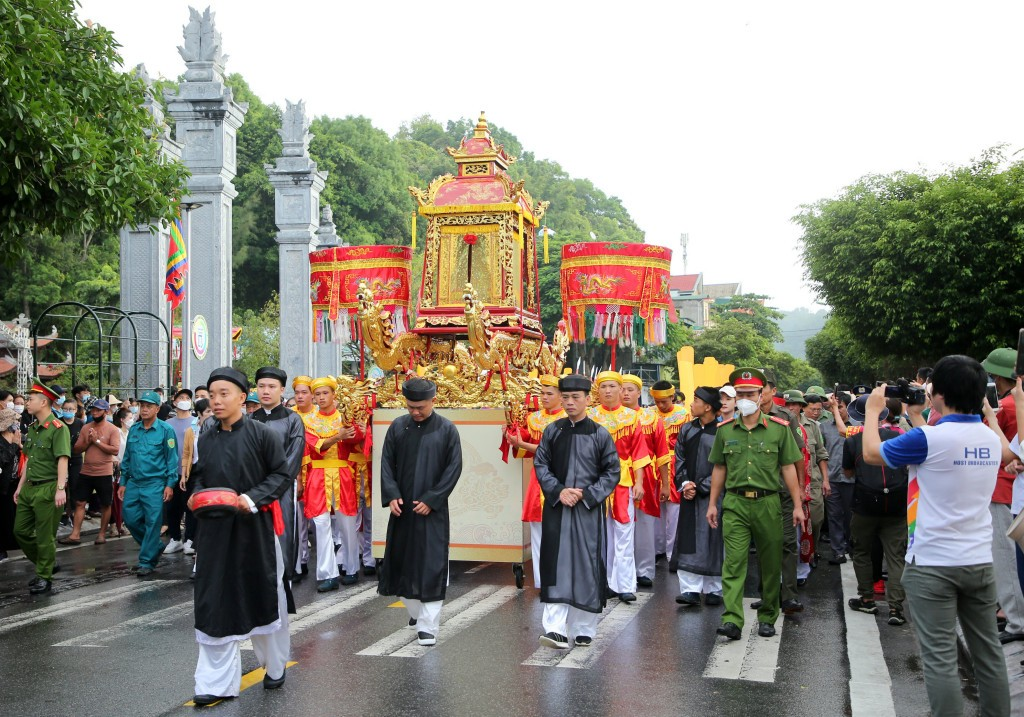 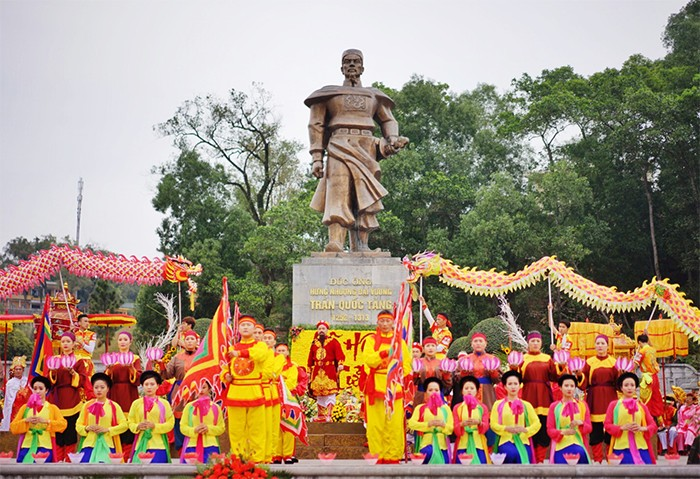 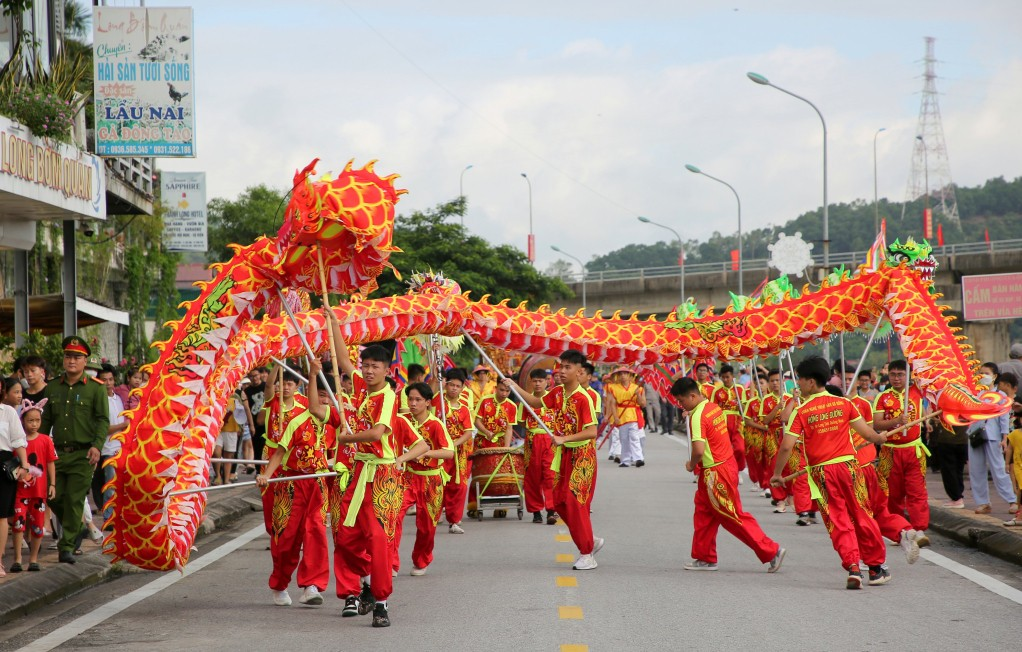 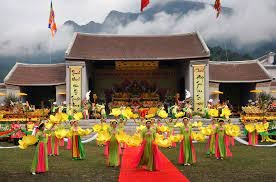 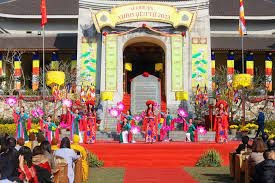 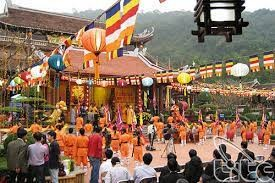 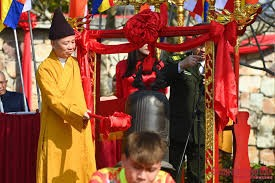 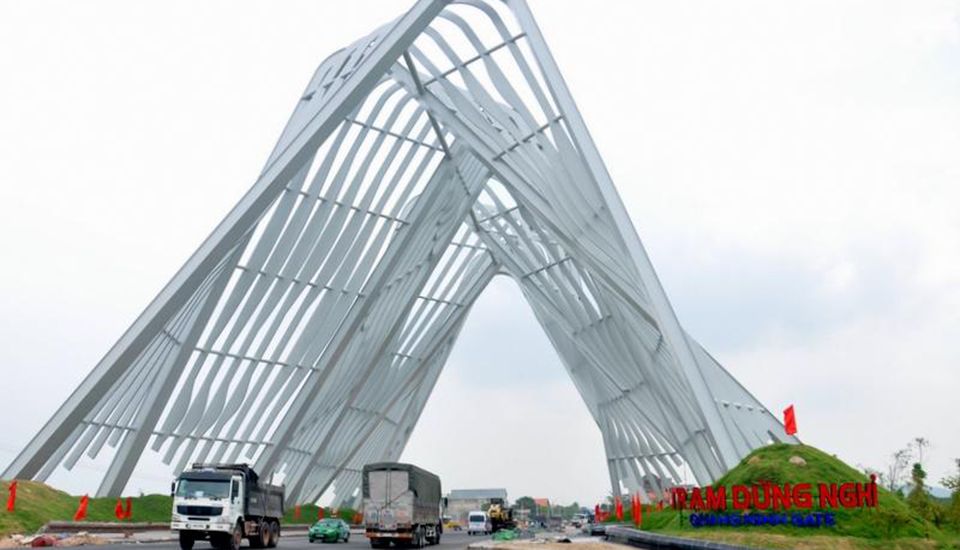 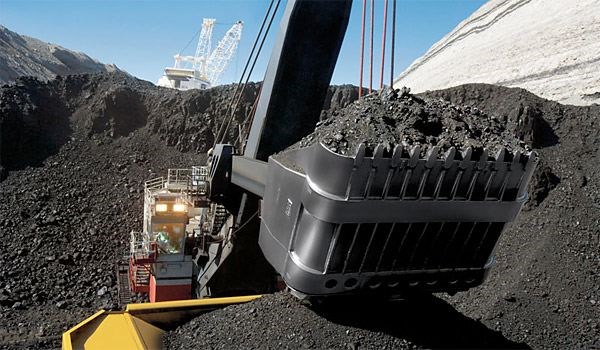 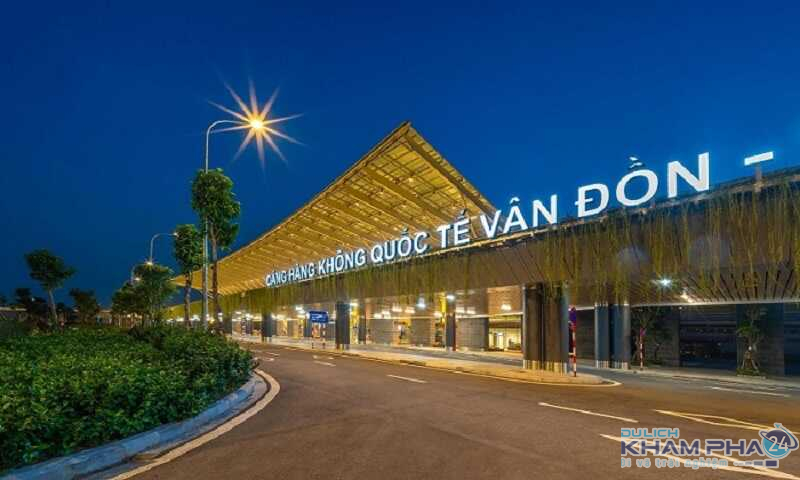 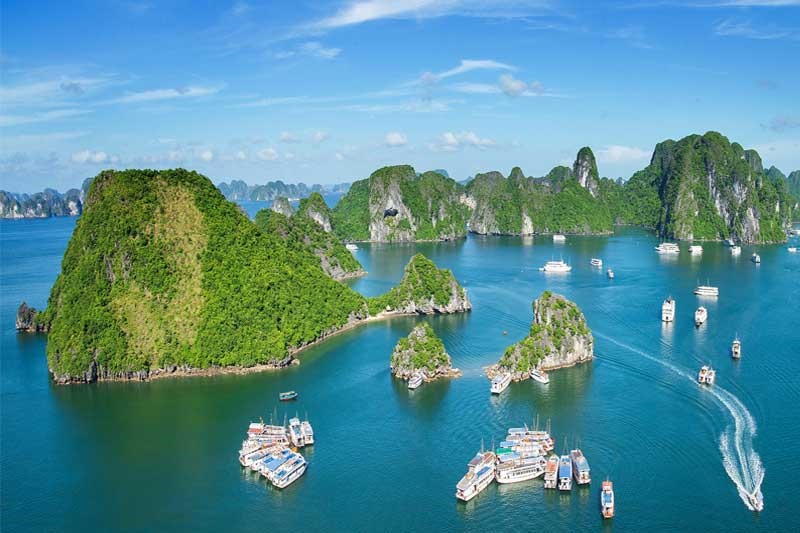 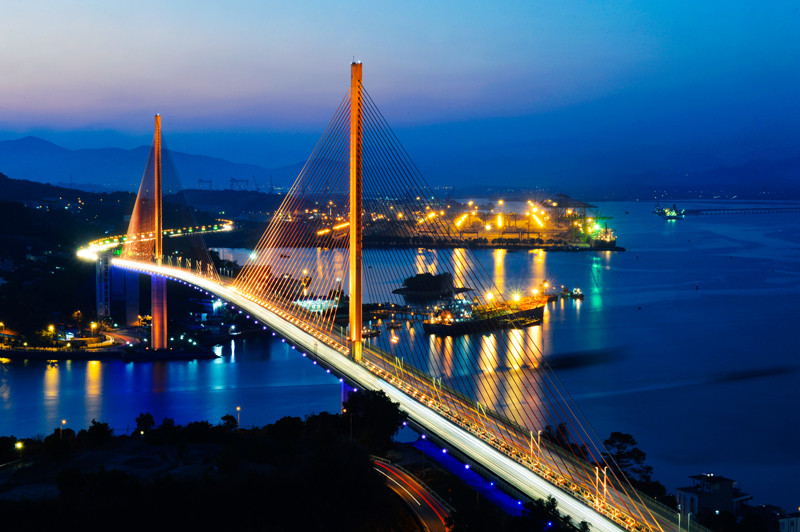 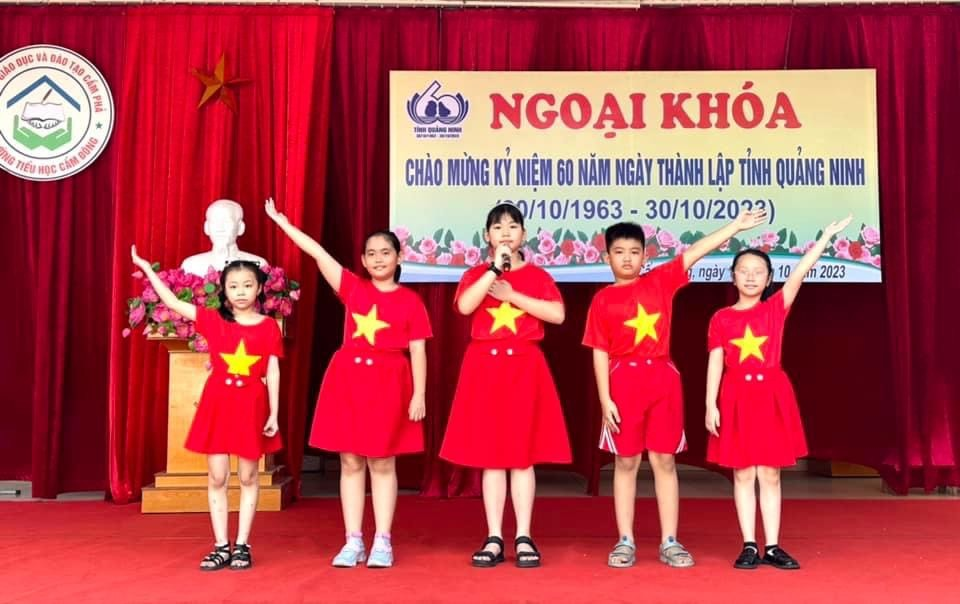 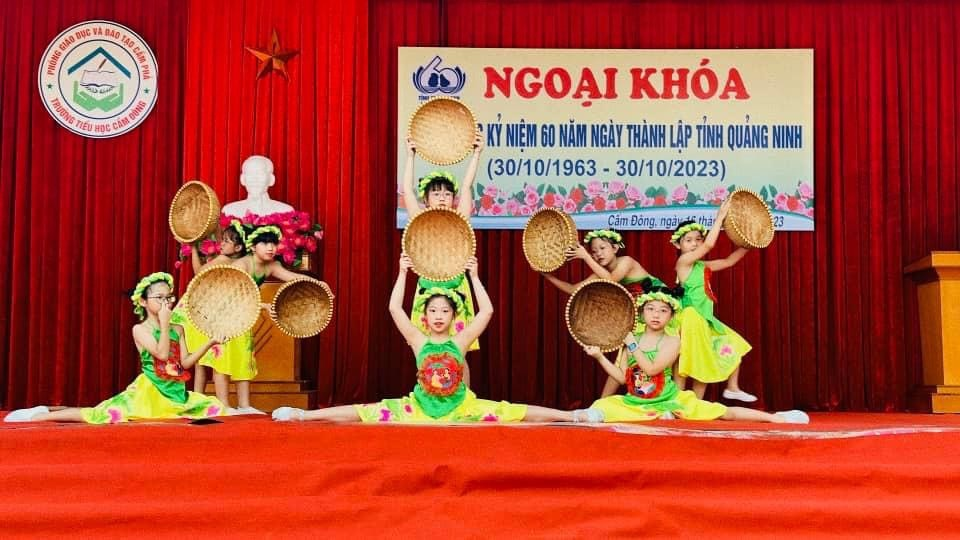